11.01.2024
Как начать год
Сохраняя сотрудников и повышая их эффективность
Екатерина Лихобицкая
Бизнес-тренер
Корпоративный бизнес-тренер АН «Аякс», Руководитель проекта «Наставники»
Дипломированный и сертифицированный бизнес-тренер, игротехник, коуч, методист образовательных курсов
Опыт работы в обучении 17 лет
Член ассоциации бизнес-тренеров России, Бизнес-тренер РГР
Автор курсов: «Технология продаж новостроек» и «Формирование мотивации на покупку», «Руководитель группы продаж (Наставник)», «Бизнес-тренер в недвижимости», «Целеполагание через ценности»
Тренер проектов Наставничество (набор и адаптация персонала), Амбассадор (продажи новостроек)
Обучение управляющих менеджеров
Разработка игр и упражнений для отработки навыков продаж, настольных игр для продаж
Организатор и спикер всероссийских и международных бизнес-туров
Непрерывная работа в сфере бизнеса и продаж, позволяет мне разрабатывать и внедрять технологии, которые соответствуют реальности рынка и повышают эффективность сотрудников
Содержание
01
03
02
04
Подготовка управленческой команды
Годовое планирование сотрудников
Стратегическая сессия
Командный запуск
01
Подготовка управленческой команды
Топ руководитель
Руководитель отдела продаж
Наставник
Бизнес-тренер
Почему сотрудники должны идти за вами?
В формате мозгового штурма ответьте на 2 вопроса:
Зачем вы сотрудникам?
Обратите внимание, что все аргументы должны содержать пользу для сотрудников, а не только факты о вас и о компании
Почему с вами круто работать?
* Используйте эти аргументы в HR стратегии, в формировании ценностей компании, в мотивационных системах
Подготовьтесь к стратегическому планированию
По отделам и по компании в целом
План-Факт
Проанализируйте цифры компании. Сравните факт года с планом. Критерии для сравнения на следующем слайде
SWOT анализ
В режиме мозгового штурма проведите аналитику используя этот инструмент. Для подсказки на какие вопросы лучше ответить, есть отдельный слайд
Критерии аналитики по цифрам
Общий финансовый результат
 Финансы от собственника
 Финансы от покупателя
 Соотношение покупатель/продавец (%)
 Договоров с собственником (Заключили-Продали)
 Сделок всего 
 Сделок по клиентам (Продавец/Покупатель)
 Сделок по первичному рынку (Инвестиции/Штук)
 Средний чек по вторичному рынку
 Агенты более 50 000 000 (… 30…20…10 и т.п.)
 Агенты в красной зоне
 Текучка сотрудников (%)
 Конверсии (%)
SWOT анализ
Сильные стороны
Экспертность
Ваши сильные стороны и качества
Достижения
Сложные задачи
Образование
Чем вы отличаетесь 
Результаты вашей работы
Почему при прочих равных условиях выбирают вас
Чем гордитесь в своей  работе
Возможности
Как вы можете улучшить свои навыки, критерии, конверсии
Какая помощь в этом нужна
Где вы можете обучаться
Где вы можете найти поддержку
Какие возможности из вне вы можете взять
S
SWOT
O
W
Слабые стороны
Что удается хуже
Какие стороны считаете проигрышными
Где чувствуете себя неуверенно
Что предпочитаете не показывать
Какие привычки мешают вам
Какие ошибки совершаете
Что мешает двигаться вперед
Что портит репутацию
Угрозы
Что может пойти не так
Внутреннее и внешнее сопротивления
Влияния из вне
Из-за чего вы можете в последний момент отказаться сделать важный шаг 
Какие угрозы рынка видите
T
02
Стратегическая сессия
Самостоятельно
Приглашенный тренер
Управленческая команда или вся команда
Основные стратегические вопросы
Для самостоятельного проведения
Где мы находимся сейчас?
Оценка прошлых стратегий, факторов эффективности
Анализ конкуренции и рынков
Определение стратегических ресурсов и способностей
Что нам мешает?
Риски, проблемы
Дефицитные ресурсы
Где мы хотим быть?
Миссия, видение
Выбор важных направлений развития
Стратегические преимущества
Что мы должны сделать?
Перечень задач и стратегий действий
03
Годовое планирование сотрудников
Планирование через ценности
Ценности - это то, что чувства людей дикту­ют признать стоящим над всем и к чему можно стремиться, созерцать, относиться с уважением, признанием, почтением.
Ценности — это то, что важно, значимо и ценно для человека. В речи чаще всего прояв­ляются   в   ответе   на   вопросы "зачем?", 'почему это важно?" в виде абстрактных суще­ствительных.
Ценности — мощный фильтр восприятия.
Ценности — это первичный источник моти­вации человека.
Определение ценностей
- просто напишите список своих ценностей и проранжируйте их
- более глубокая проработка через упражнения. Например:
Решётка Келли. Возьмите 6 маленьких листочков (для заметок). На трёх из них напишите имена трёх ваших знакомых, которым вы симпатизируете. На трёх других – имена знакомых,  к которым вы испытываете нейтральные чувства. Теперь переверните эти карточки именами вниз и перемешайте.  Чистый лист  расчертите пополам. Теперь возьмите три из шести бумажек с именами и откройте. Найдите одно положительное качество, которыми обладают двое из троих ваших знакомых, чьи имена окажутся на бумажках. Запишите это качество на листе. Процедуру повторить 15 раз. Затем выберете 10 и проранжируйте качества, записанные на листе.
Полученный список – рейтинг ценностей конкретного человека.
Распаковка ценностей
Каждую из ценностей пропустите через серию следующих вопросов для выявления критериев:
Каковы критерии того, что эта ценность для тебя (в твоей жизни) будет реализована.
Приведи наглядные примеры, реализации данной ценности?
Представь себя в будущем уже реализовавшим эту ценность, что ты будешь видеть, слышать, чувствовать? (подробнее)
Что такое ... для тебя? Что конкретно это значит для тебя?
Приведи примеры ... людей?
Мозговой штурм по целям
50 желаний за 30 минут

Выберете самые важные и соотнесите их со своими ценностями
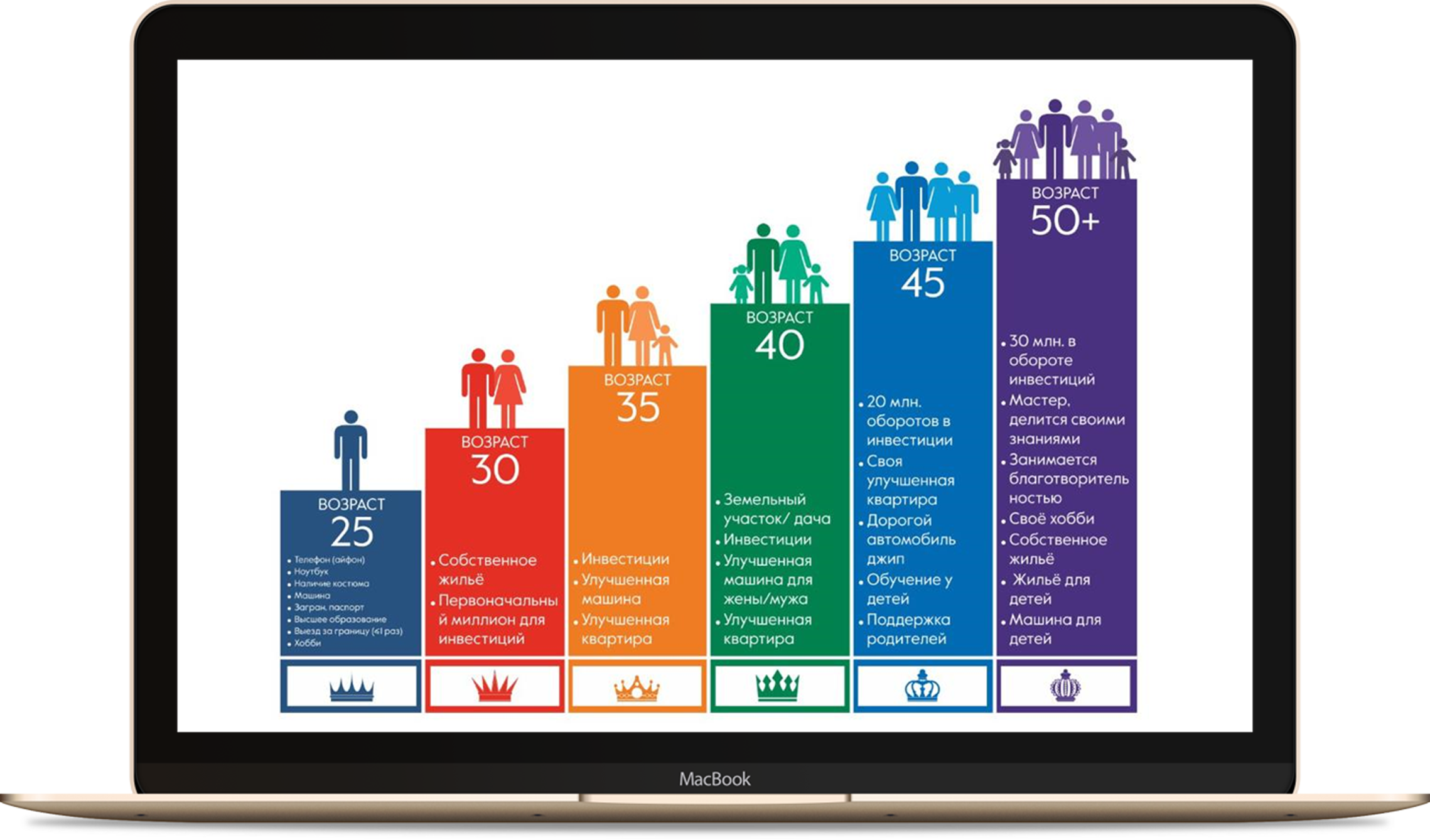 Чек-лист проверки цели
Смартбл и не только...
Если мы хотим создать достижимую систему целей и усилить её долгосрочной мотивацией нам необходимо учесть четыре следующих компонента:
 Чек-лист - характеристики целей
•	Магнит
•	Вне зоны комфорта, но не далеко за её пределами
•	Чувственная: яркая, звучная, вызывает отклик в теле
•	Решает ваши проблемы
•	Интересная, Развивающая, Амбициозная
•	Лингвистическая формулировка
•	"Я" - первая буква алфавита в контексте целей
•	Глаголы-команды
•	Дата
Чек-лист проверки цели
Спецификация или декомпозиция целей
•	Сформулирована утвердительно
•	Находится под вашим личным контролем
•	Измерима: килограммы, сантиметры, штуки и т.д.
•	Адекватна (масштаб цели адекватен вашим возможностям/ресурсам/контексту)
•	Экологична (выгодна и/или не опасна в долгосрочной перспективе)
Огласка или принцип «сказал-сделал!»
• В этом случае вы можете прибегнуть к классическим приемам из корпоративного мира, например, назначить себе бонусы за выполнение цели и штраф за невыполнение. А ещё эффективнее рассказать об этом другим.
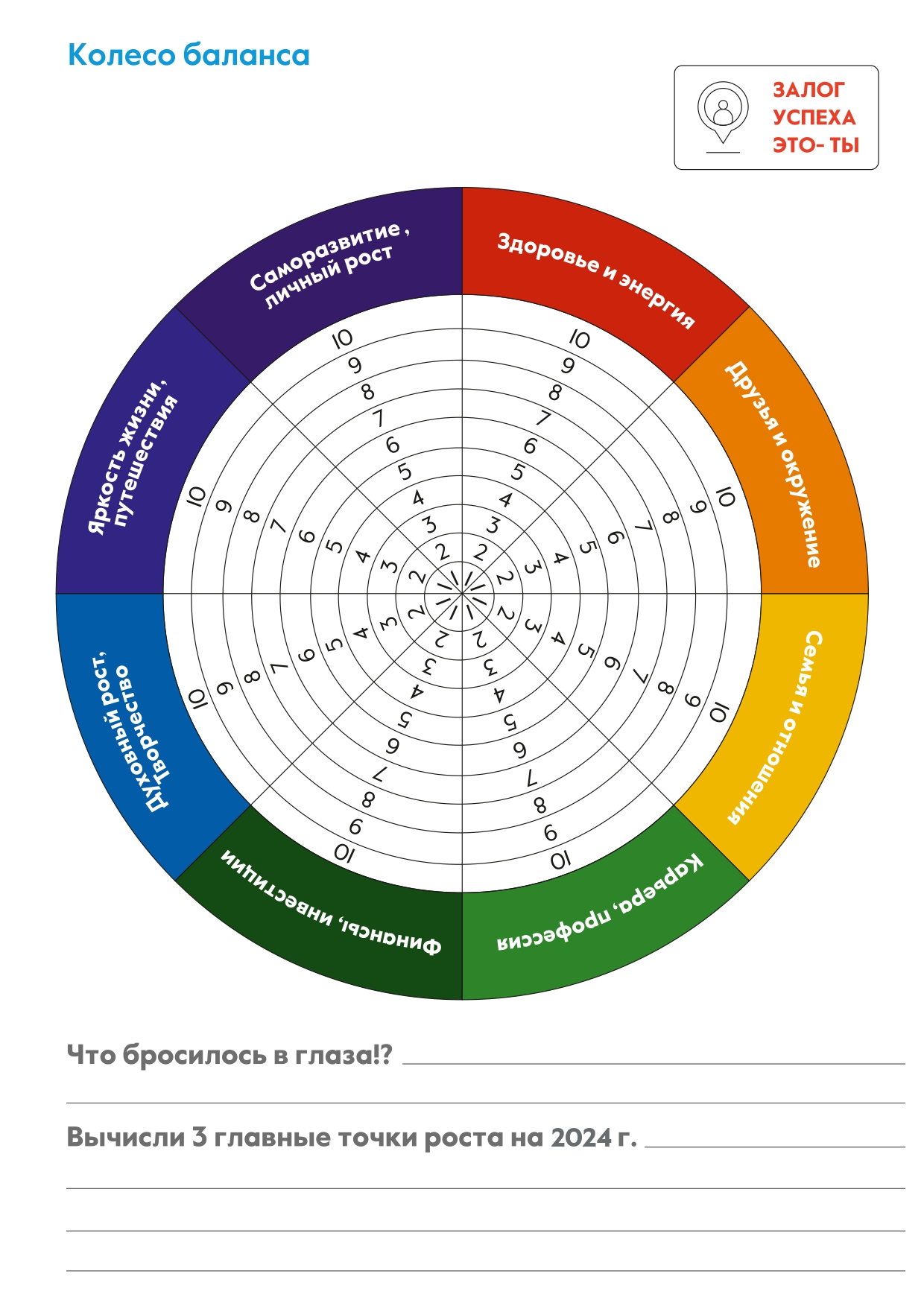 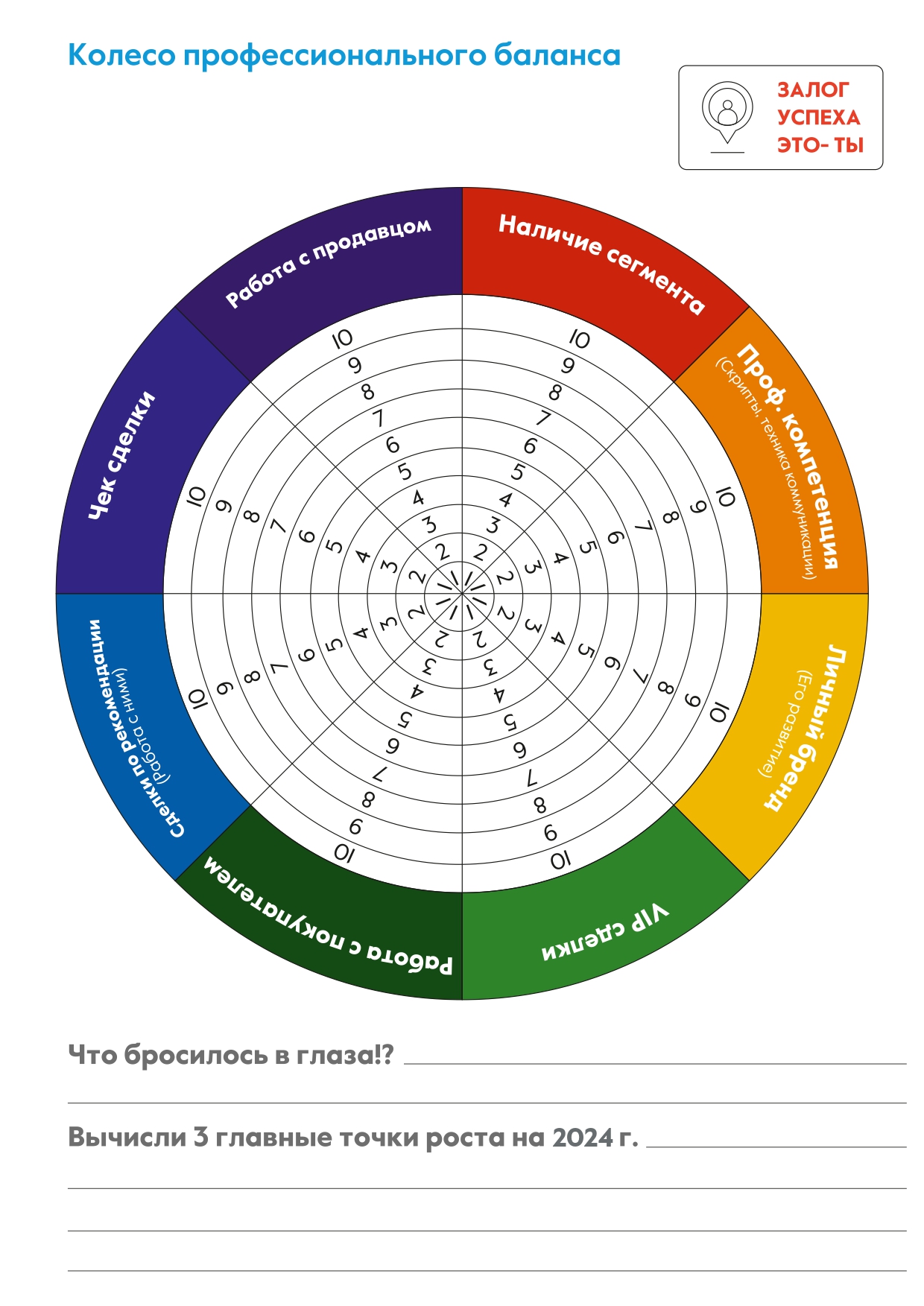 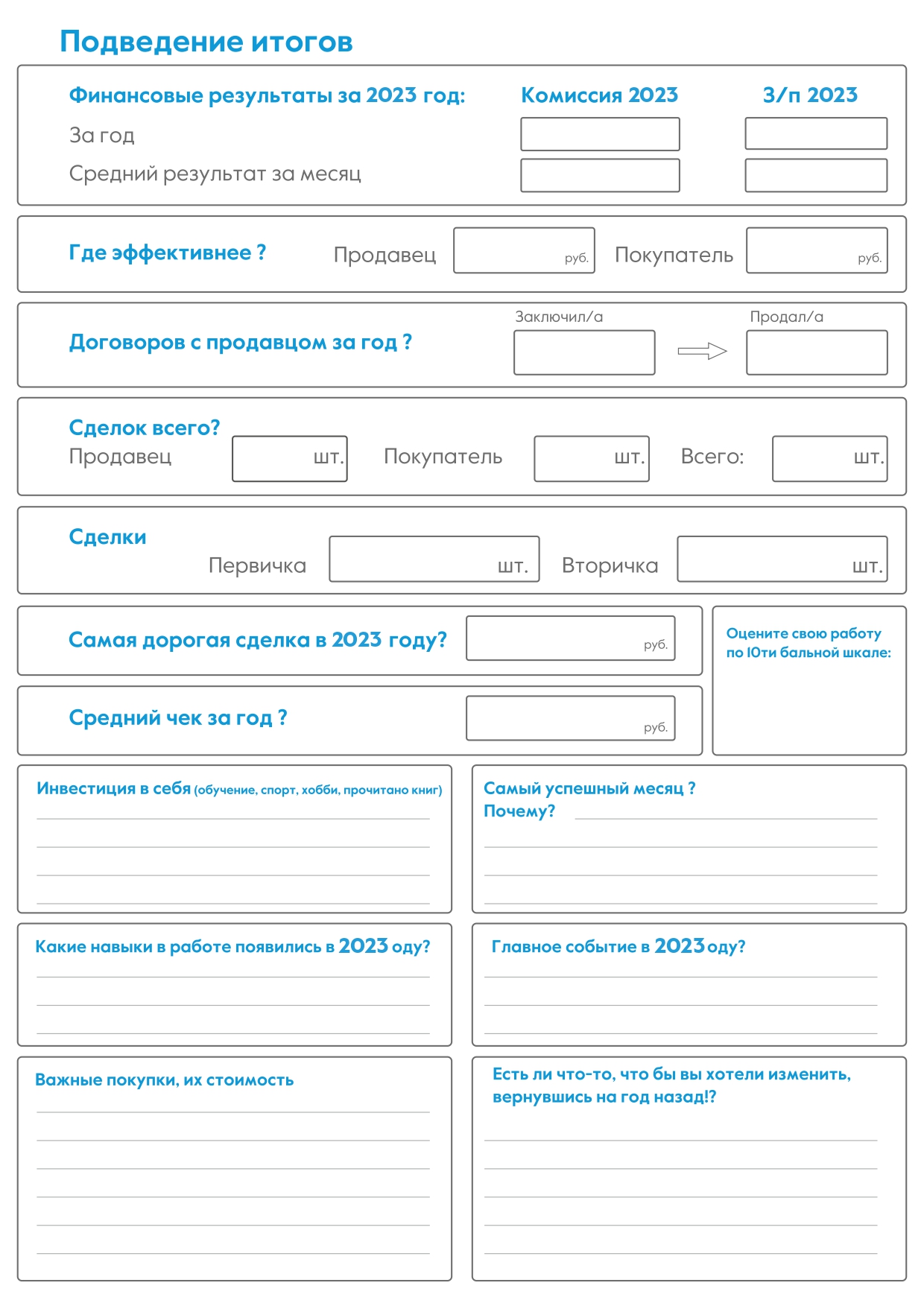 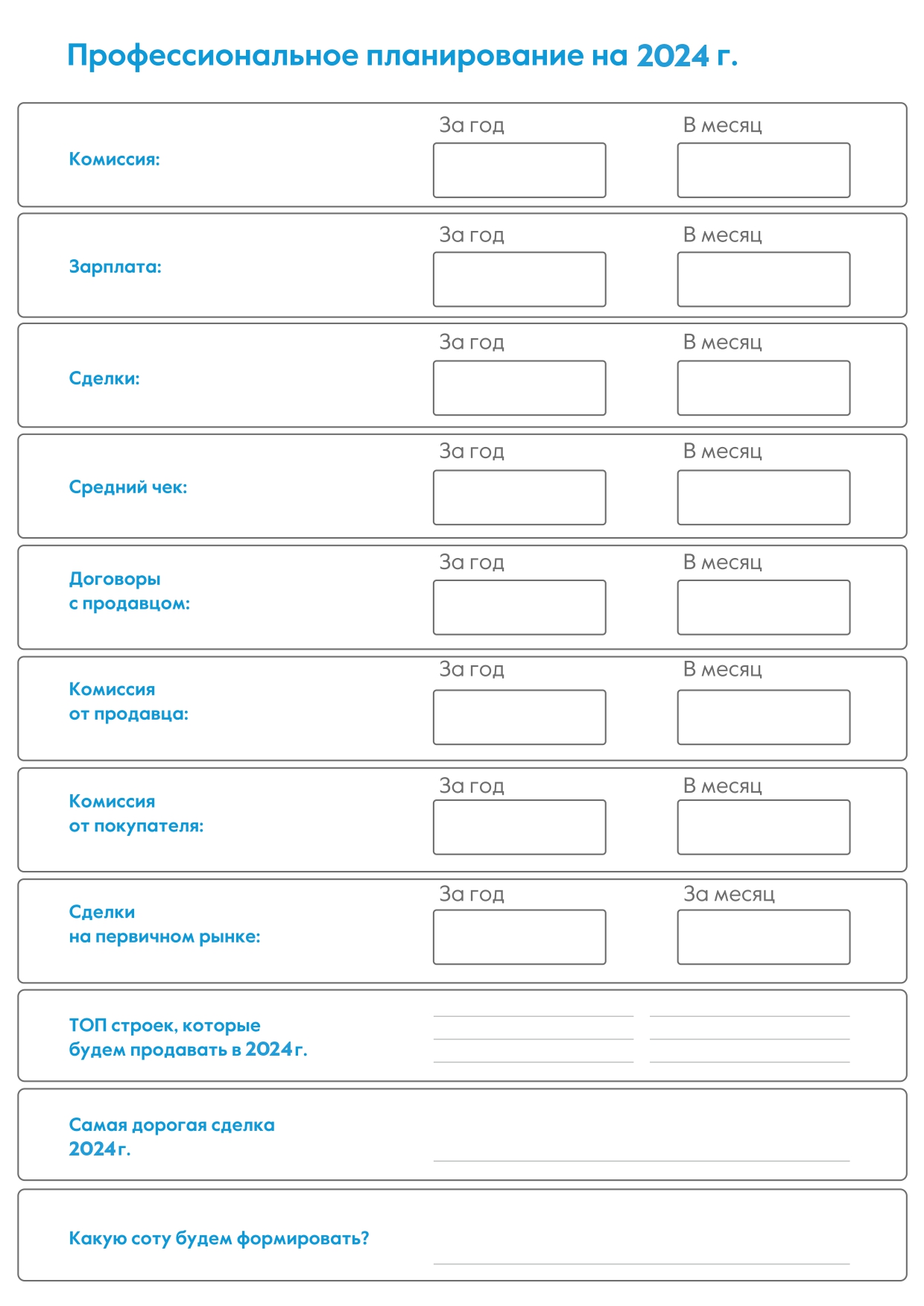 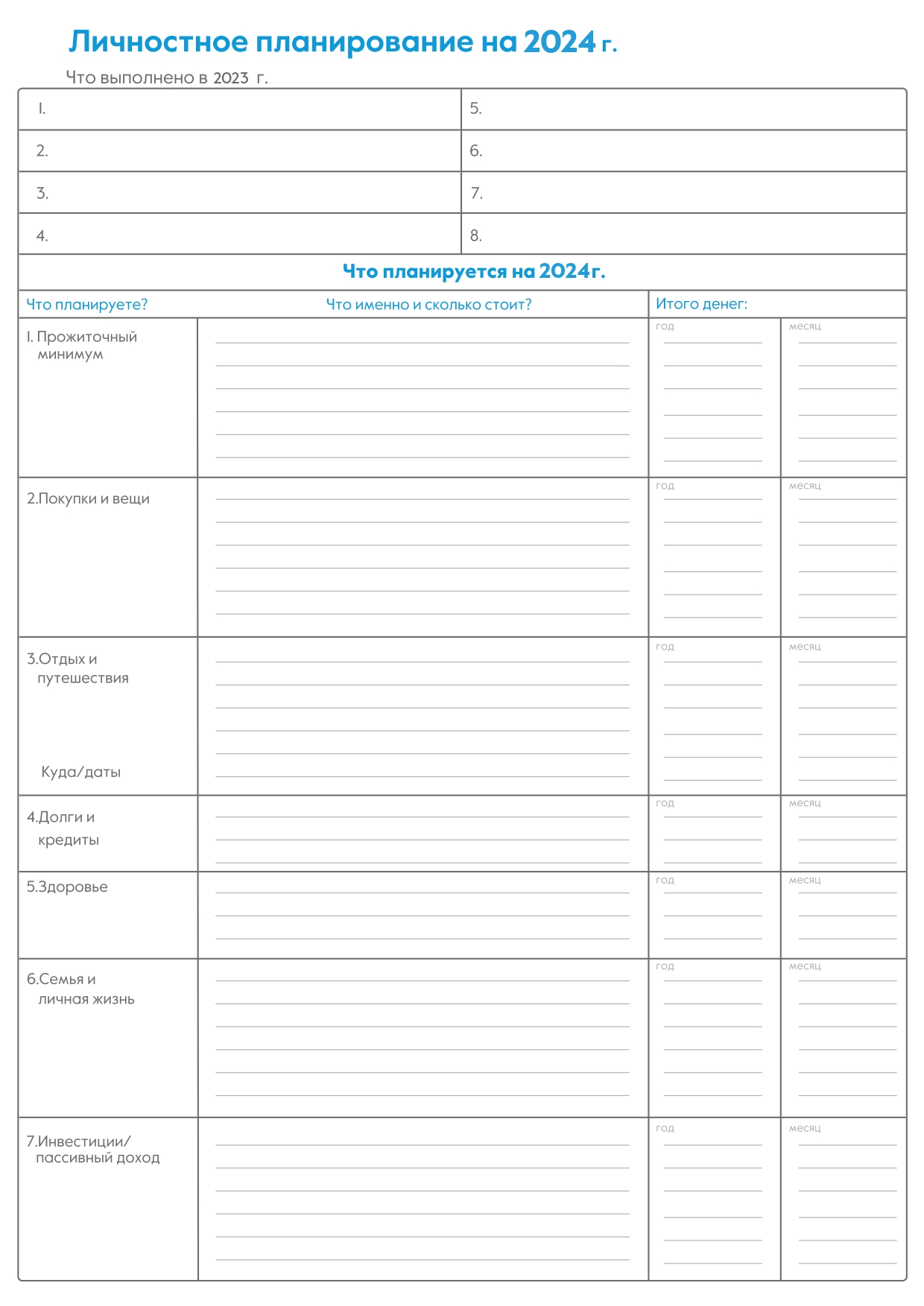 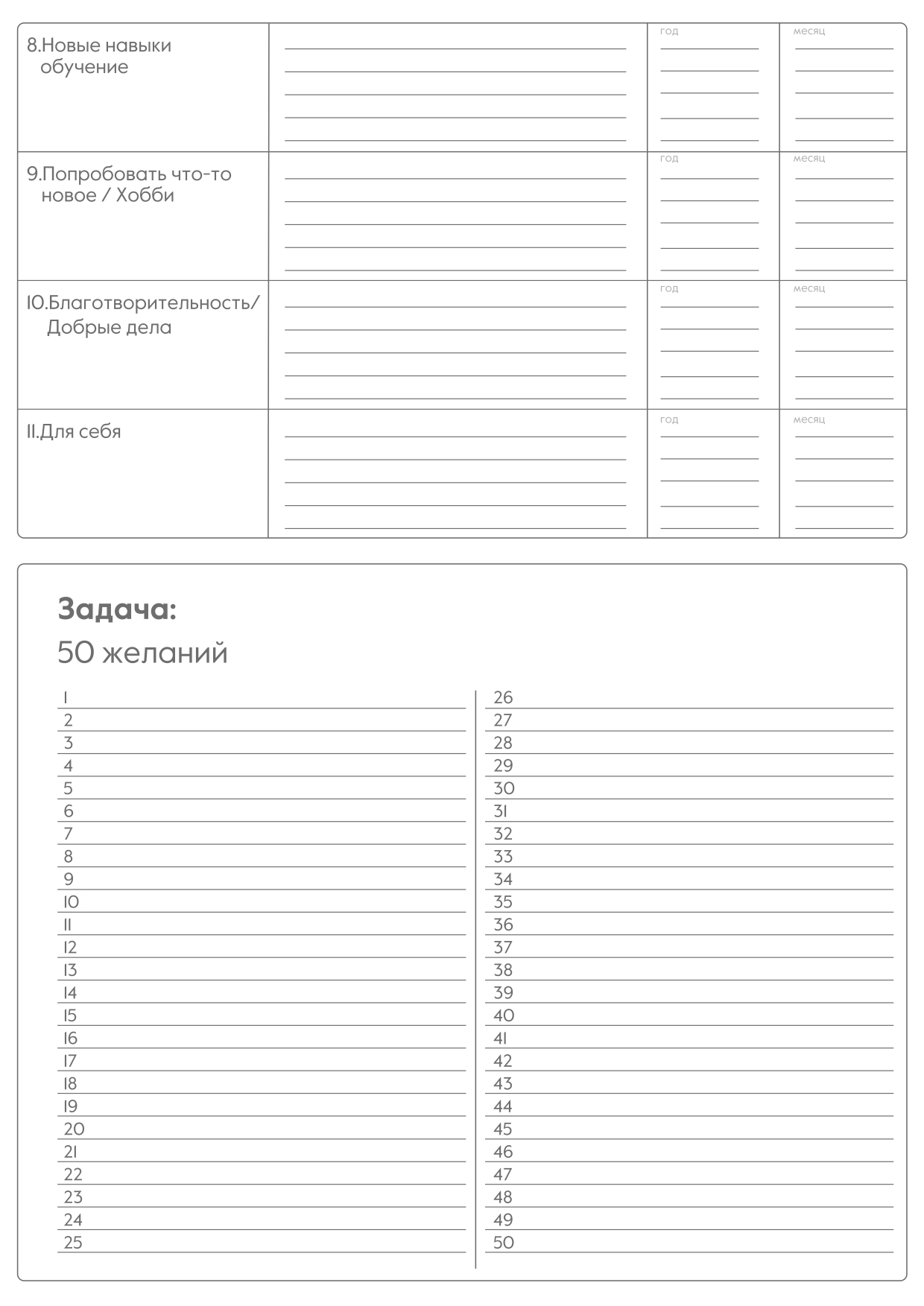 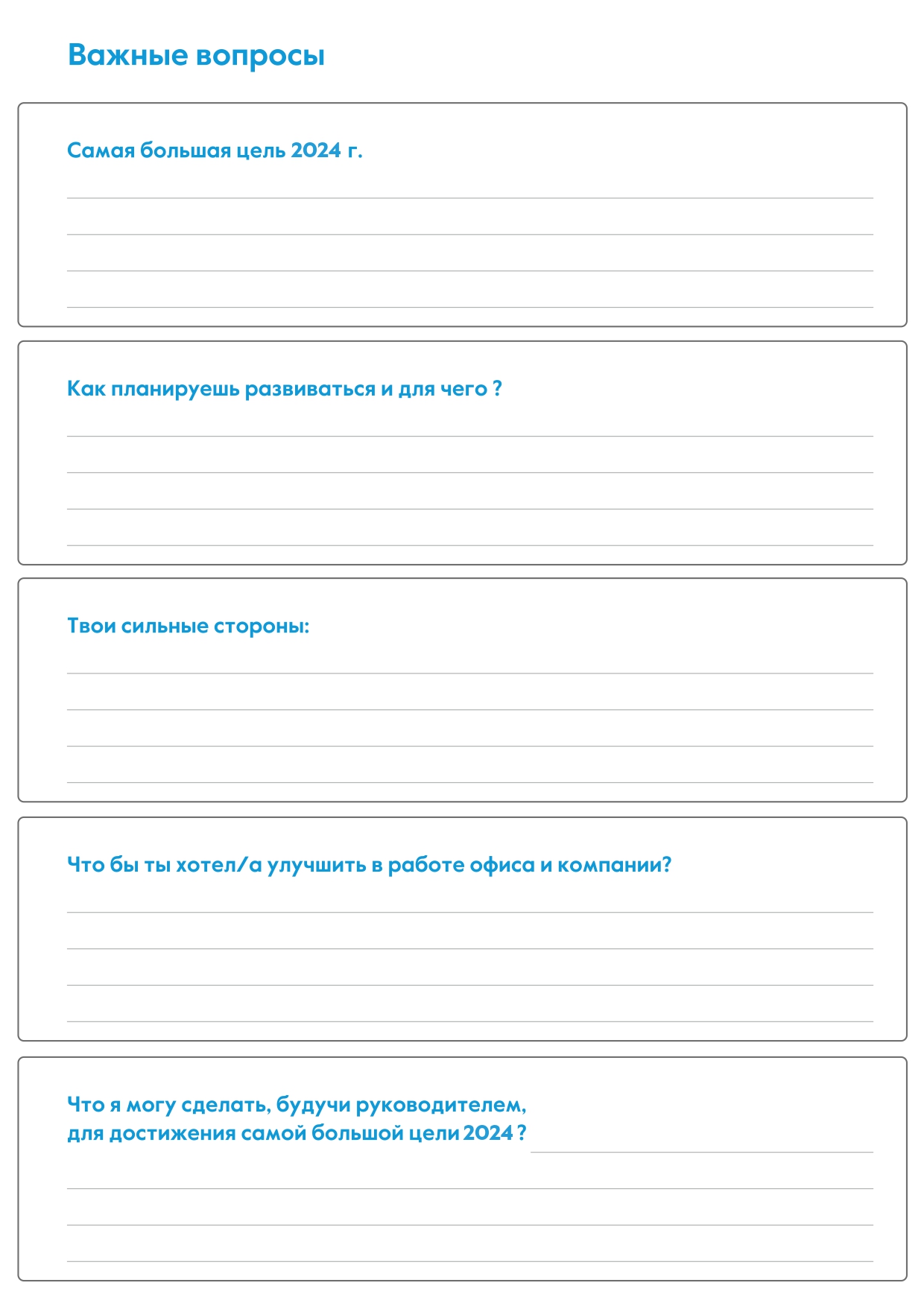 Индивидуальная встреча с каждым сотрудникомНе менее 40-60 минут
После проведенных мероприятий по годовому планированию, Топ руководитель встречается с каждым сотрудником по его личному планированию.
Данные по целям и ценностям мы используем для личной мотивации.
На встрече годовая цель декомпозируется до ежемесячных целей и ежедневных действий.
Используйте технику GROW
1 этап – G (Goal) - Этап постановки цели
Задайте вопросы:
Чего ты хочешь?
Какой результат будет для тебя наилучшим?
Как ты поймешь, что это именно тот результат, к которому ты шёл?
По каким критериям будешь оценивать успешность достижения результата?
Что важно для тебя в достижении этой цели?
Как достижение цели повлияет на все сферы твоей жизни?
Что произойдет, когда ты достигнешь результата?
Что скажут тебе окружающие люди?
Что ты получишь из того, чего у тебя нет сейчас?
2 этап – R (Reality) - Этап обзора реальности
Задайте вопросы:
Что сейчас происходит?
Что тебя больше всего волнует?
По десятибалльной шкале, если 10 – это идеальная ситуация, на каком балле ты находишься сейчас?
А на каком балле ты хотел бы находиться?
Что ты чувствуешь при этом?
Как то, что сейчас происходит, влияет на другие сферы твоей жизни?
Кто еще вовлечен в ситуацию?
Что ты уже успел сделать и делаешь для решения этого вопроса?
Какие ресурсы есть?
Какие факторы повлияли на твое решение?
3 этап – O (Options) - Этап обзора возможностей
Задайте вопросы:
Что можно сделать для изменения ситуации?
Какие есть варианты?
А какие есть альтернативы?
А еще? А еще? А еще?
А если бы что-то еще могло быть как вариант, что бы это было?
А что, если бы у тебя были все ресурсы для решения вопроса, что бы ты сделал?
Кто мог бы помочь тебе в решении этого вопроса?
Где бы ты мог найти информацию?
А что бы ты посоветовал сделать другому на своем месте?
Какие из выбранных вариантов тебе больше нравятся?
4 этап – W (Will) - Этап выбора действий
Задайте вопросы:
Что ты будешь делать?
Как ты это будешь делать?
Каким будет твой первый шаг?
Когда ты это сделаешь?
Есть ли что-то, что необходимо учесть перед тем, как приступить к действию?
Достигнешь ли ты при этом своей цели?
Какая поддержка тебе нужна?
Какие возможны препятствия на пути?
Как ты оценишь по шкале от 1 до 10 степень уверенности в том, что ты это сделаешь?
04
Командный запуск
Какой WI FI вы раздаете?
Через свое состояние лидер создает состояние команды
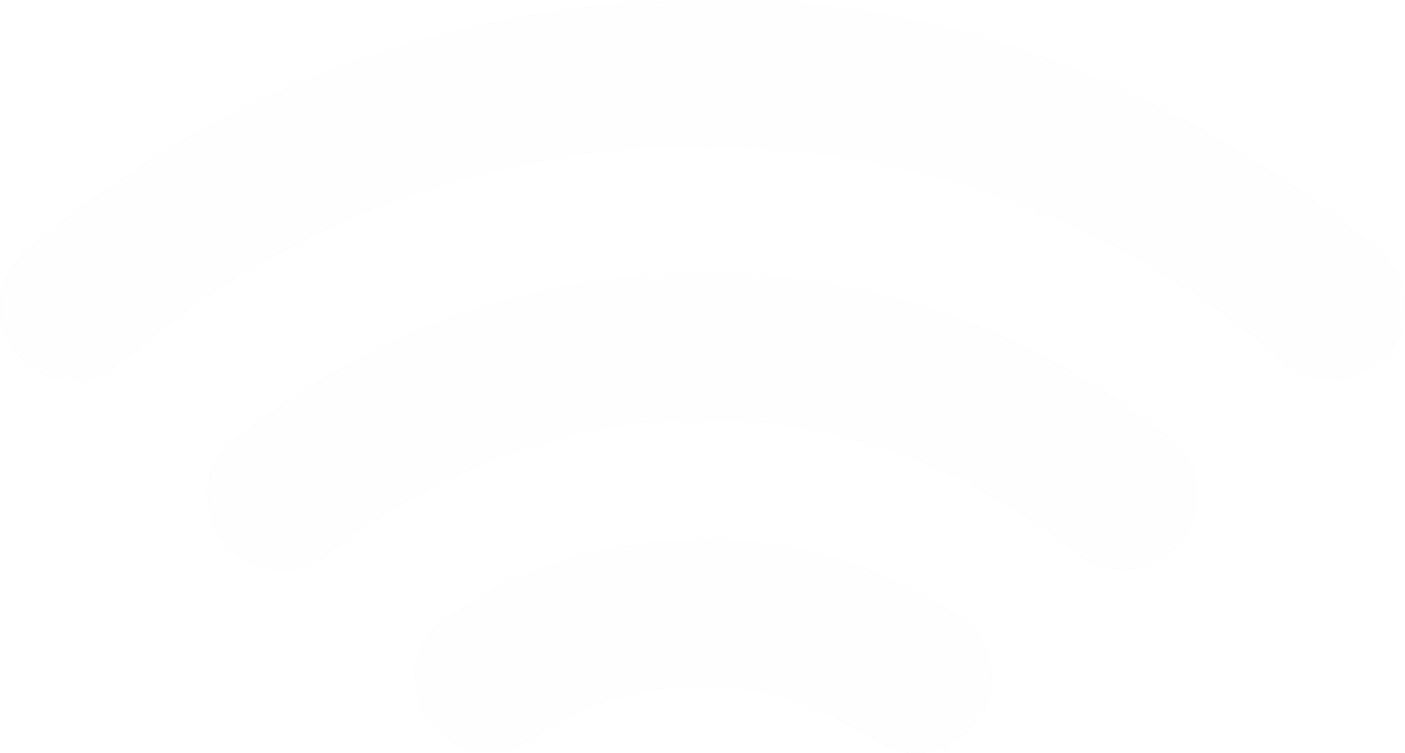 В работе с командой важно создавать устойчивость в неопределённости, создавая видение цели и движение к ней
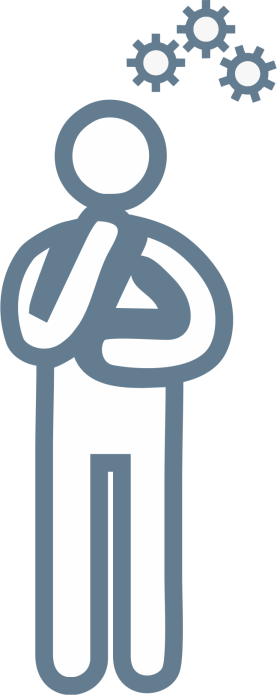 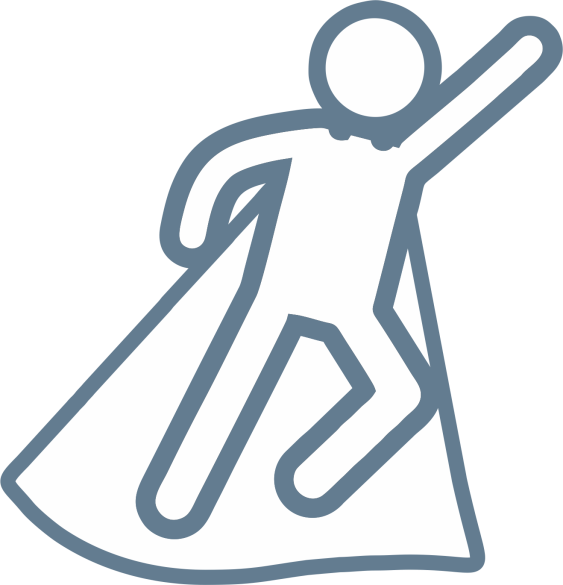 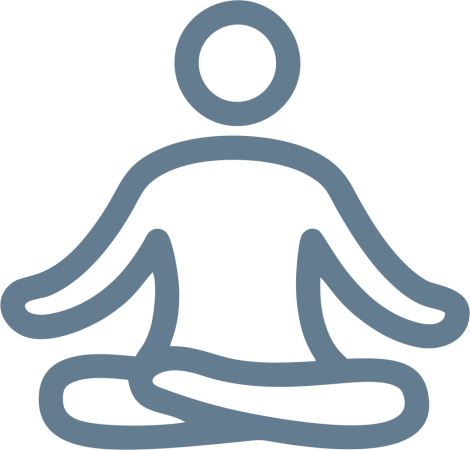 2
1
3
Состояние
Мышление
работа со смыслами
Действия
стратегия работы, план необходимых действий, контроль исполнения
Благодарю
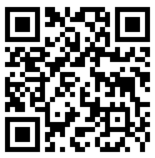